課題抽出
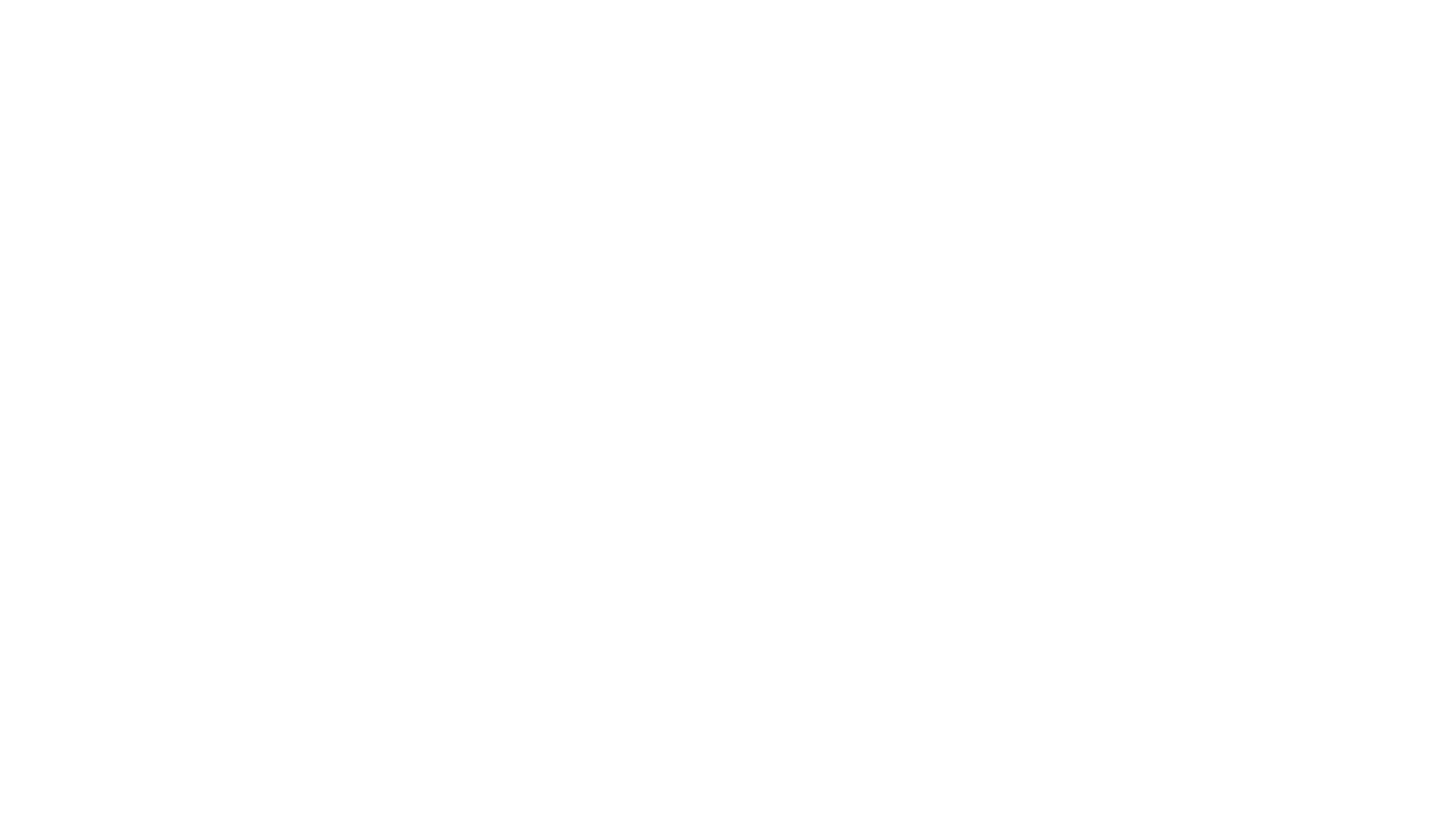 ライティング実習2B
ブレーンストーミング
アイデア
発言の少ないブレストを活性化させる方法
アイデア
課題:ロジックツリー
課題:ポートフォリオ分析
y
x
課題:観光地としての大津市
あなたは大津市にある大学に通っている。同級生には京都や東京の大学に進学したものが多い。同級生の集まりでかれらから「大津？なにがあるねん。あんなところにおったら暇でしゃーないやろ。ああ大津の大学なんか行かんで良かった」と馬鹿にされた。
大津市の観光地としての魅力を無知蒙昧で傲岸不遜な友人たちに知らしめよ。(200字以上)
課題:観光地としての大津市
大津市
観光
結論
研究課題:マップ
研究課題:主張
研究課題:ロジックツリー